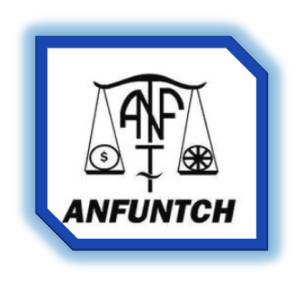 CUENTA DIRECTORIO NACIONAL

DICIEMBRE 2013 – NOVIEMBRE 2014
ASOCIACION  NACIONAL de FUNCIONARIOS  del  TRABAJO de CHILE
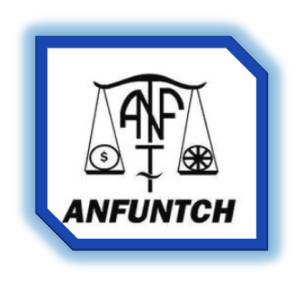 A.- Cumplimiento de acuerdos y principales aspectos de gestión y resultados.

B.- Cuenta financiera.
ASOCIACION  NACIONAL de FUNCIONARIOS  del  TRABAJO de CHILE
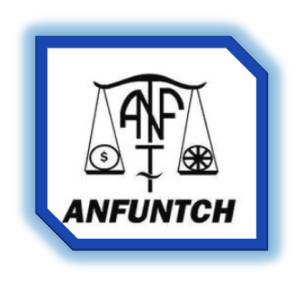 A.- Cumplimiento de acuerdos, y principales aspectos de gestión y resultados.
1.-	Levantamiento de las actas del Consultivo Noviembre 2013.

2.-	Presentación ante nuevas autoridades del Servicio y Ministeriales, de Plataforma Estratégica ANFUNTCH 2014-2018, acordada en Consultivo Noviembre 2013.

3.- Obtención del primer llamado a concurso de jefaturas (38 cargos de Jefes de Inspección y de Centros de Conciliación).
ASOCIACION  NACIONAL de FUNCIONARIOS  del  TRABAJO de CHILE
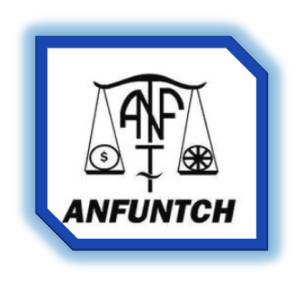 4.- 	Obtención de compromiso de próximos llamados a concurso de jefaturas (Jefes de Inspecciones; y Coordinadores Regionales).

5.-  Implementación del acuerdo de convocatoria a primer concurso de promoción y compromiso de periodicidad anual en lo sucesivo. No obstante, divergencias importantes en el diseño de este primer proceso; riesgos y oportunidades de las enormes expectativas despertadas con él.

6.-	Continuidad en fortalecimiento institucional (confección de actas; publicación de actas; comunicación y apoyo fluido a los Consejos; Comunicados a socios; funcionamiento colegiado; etc.).
ASOCIACION  NACIONAL de FUNCIONARIOS  del  TRABAJO de CHILE
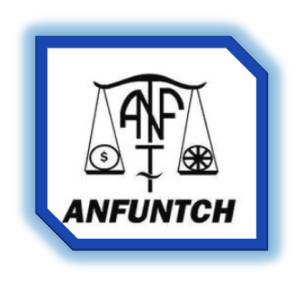 7.- 	Continuidad Programa de Inversiones:	
Mejoras en Centros Vacacionales (relleno, cerco, portón, luminarias, etc., en Villarrica; inauguración de nuevas cabañas, cabaña equipada para cuidadora; TVs; closets.).
Mejoras en Sede Nacional (sala de lavado y secado; sistema eléctrico; aires acondicionados; etc.).
Nueva página web y lanzamiento sistema informático de gestión.

8.- 	Participación en Aniversario Institucional, Día del Funcionario y otras celebraciones, por ejemplo, años de servicio; etc.
ASOCIACION  NACIONAL de FUNCIONARIOS  del  TRABAJO de CHILE
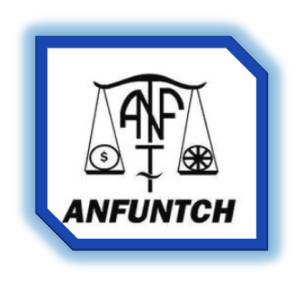 9.-	Reuniones habituales con autoridades nacionales y jefaturas para tratar temas de agenda cotidiana luego de derivación de Consejos (climas laborales, infraestructura, medidas de personal; procedimientos sumariales; etc.)

10.- Representación  funcionaria en diversas instancias institucionales. Juntas Calificadoras Central y Regionales; Consejo de Bienestar; Comité de Defensa Funcionaria; Comité Bipartito de Capacitación; Seguimiento metas de desempeño colectivo; etc.
ASOCIACION  NACIONAL de FUNCIONARIOS  del  TRABAJO de CHILE
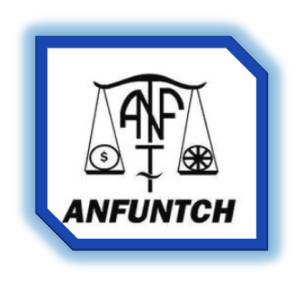 11.-	Participación intensa en ANEF. Plataforma Negociación 2014; Renovación del Directorio Nacional (5 candidatos nacionales; participación en el CEN de Pdtes. Nacional y Metropolitano; etc.).

12.- Y, lo principal, cumplimiento y avance significativo en el desarrollo de nuestra Plataforma Estratégica 2014-2018, con la instalación de una relación fluida con las autoridades, pero en un marco de total y evidente independencia y autonomía sindical; y, en especial, con la instalación de nuestra participación en la Comisión Modernización-Planta, y el compromiso de tener un anteproyecto del Servicio a julio 2015…
ASOCIACION  NACIONAL de FUNCIONARIOS  del  TRABAJO de CHILE
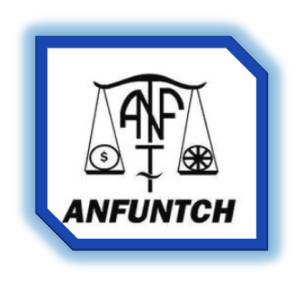 B.- Cuenta Financiera.
	1.- Continuidad de una gestión transparente, tecnificada y participativa de los recursos.
 Aprobación de todo gasto por el Directorio, sin perder expedición y fluidez a cargo de Tesorería General como impulsor. 
 Dos firmas. 
 Apoyo de Secretaría en la Sede. 
 Apoyo de contador externo.
 Publicidad en las actas.
Contabilidad separada (tres cuentas corrientes más depósito):
Cuenta General.
Cuenta de Préstamos Sociales.
Cuenta Fondo Solidario (importante N° de nuevos beneficiarios).
ASOCIACION  NACIONAL de FUNCIONARIOS  del  TRABAJO de CHILE
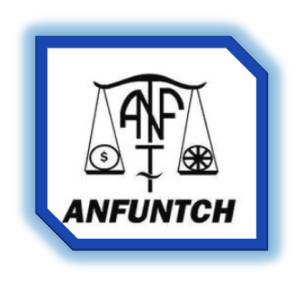 3.- Estimación de recursos ordinarios. (flujo mensual).
 A.-Ingresos: 
* Cuotas sociales 					$ 6.500.000
* Utilización de cabañas y sede (estacionalizados): 	$ 1.100.000 
* Otros ingresos (intereses préstamos, etc)		$     140.000
* Total							$  7.740.000
B.- Gastos 
	Fijos (personal, infraestructura, consumos, etc.)	$ 5.500.000
C.- Excedente: 
	mensual $2.240.000; anual: $25.000.000, con el cual se financian, en especial:
	a) Consultivos: 		$   6.000.000 c/u. en versión económica
	b) Regalo de Navidad:	$ 10.000.000
	c) Otros diversos gastos …	$...
ASOCIACION  NACIONAL de FUNCIONARIOS  del  TRABAJO de CHILE
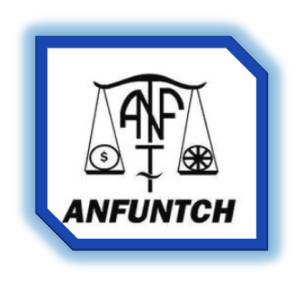 4.- Estado general de las cuentas.

a) Cuenta General. 
			$4.000.000 disponibles, especialmente para el Consultivo

b) Cuenta de Préstamos Sociales: 
			$ 17.000.000 colocados en 129 préstamos en actual servicio.
			$      500.000 disponibles…
			
c) Cuenta Fondo Solidario:
			$5.150.000 (destinados a aportes y/o préstamos solidarios).
ASOCIACION  NACIONAL de FUNCIONARIOS  del  TRABAJO de CHILE
FIN


GRACIAS